江山恩仇錄 #10  贈人玫瑰手留香
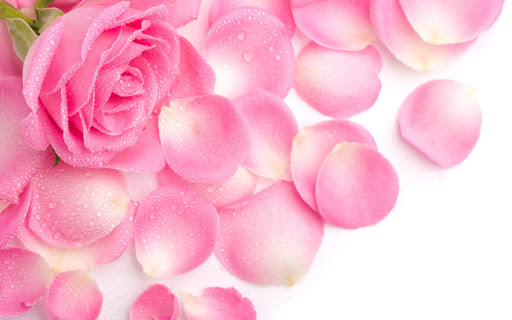 撒母耳記上 26：1-25
保守自己常在神的愛中。
猶大書 21
我今日看重你的性命，願耶和華也看重我的性命。As I value your life today, so may the Lord value my life.
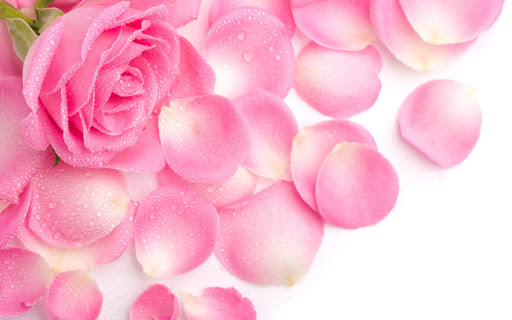 萬家燈火在閃爍
好像不停在述說
千萬人生命中 
悲歡離合的故事
天越黑 夜越深 
星星越照亮夜空 
好像我心中的盼望 
越黑越闪亮
贈人玫瑰手留香The roses in her hand, the flavor is mine.
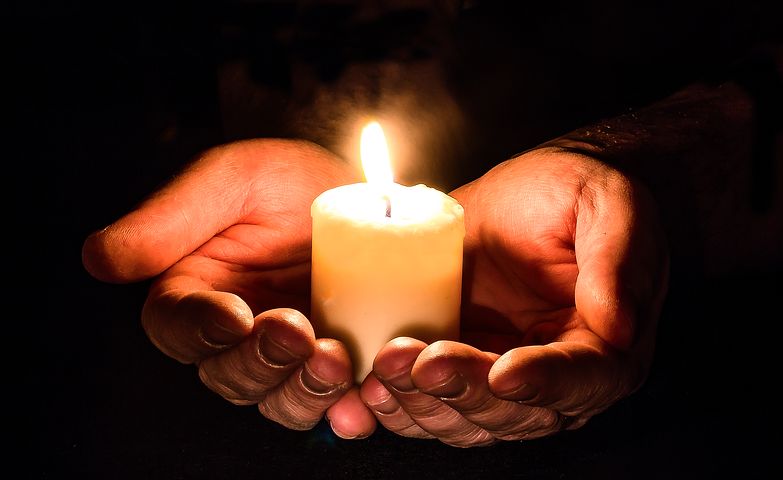 我知道 有一天 
黑夜將成為過去 
黎明的光 越照越明 
照亮永恒的盼望
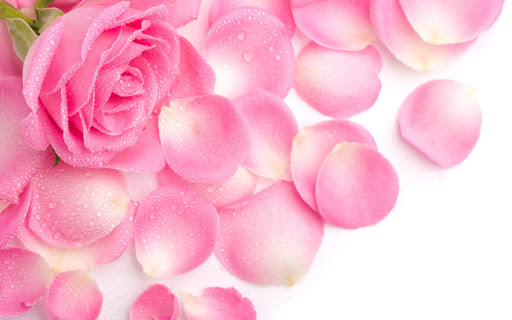